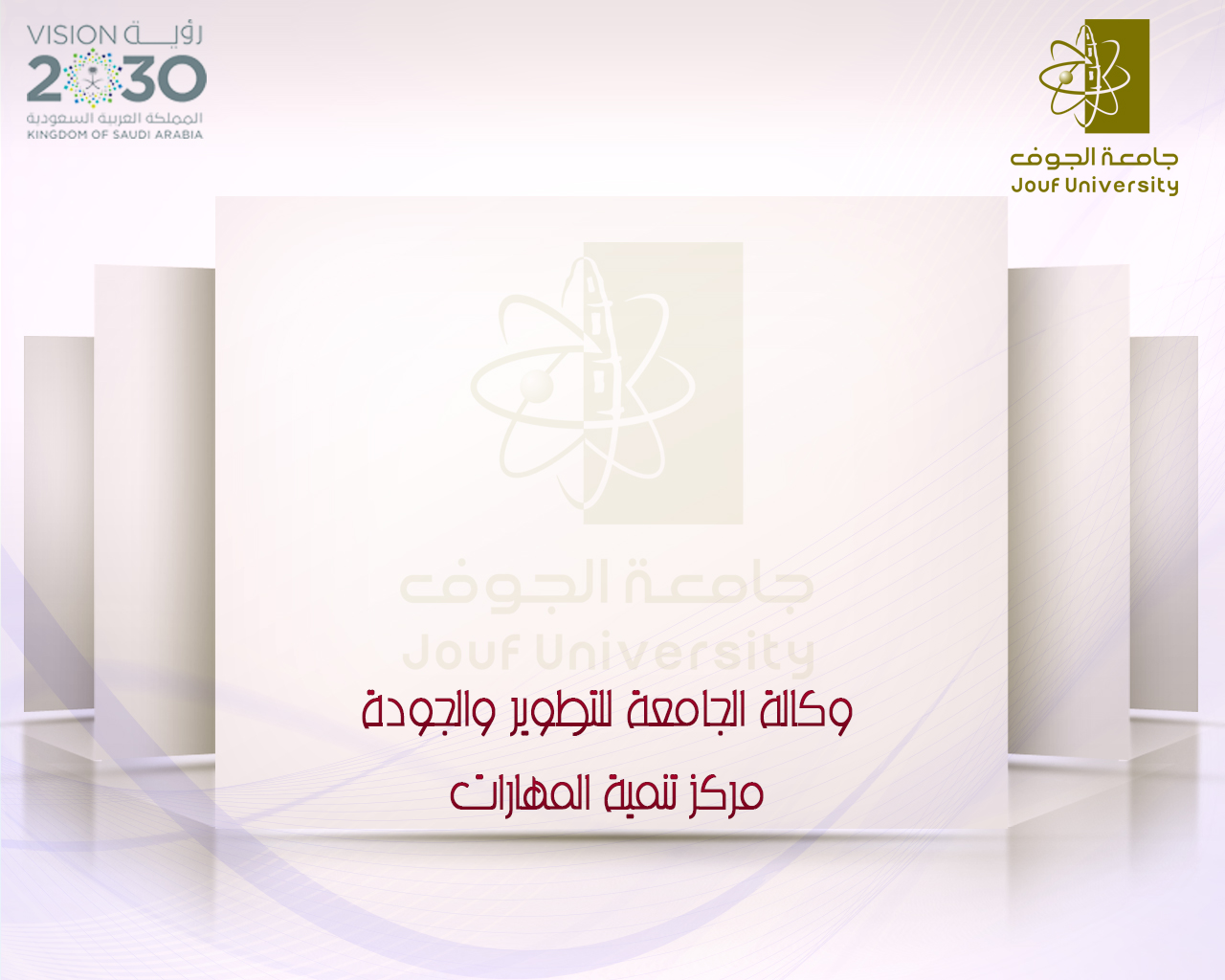 البرنامج التدريبي

(****)
الفئة المستهدفة:...
القاعة التدريبية رقم:...
28/04/1440
28/04/1440
28/04/1440